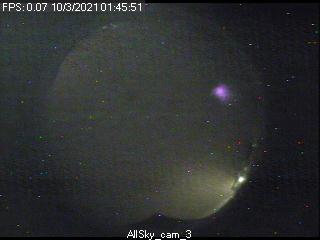 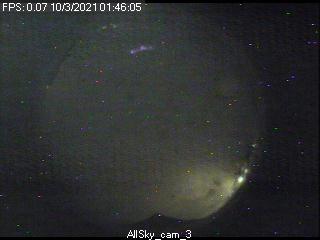 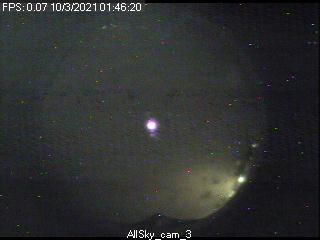 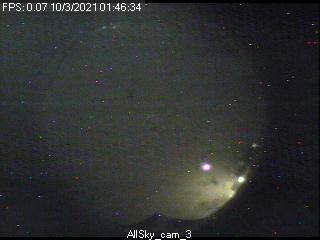 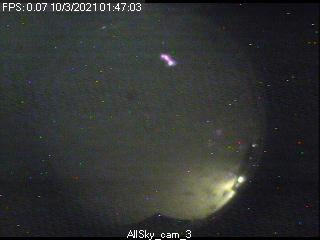 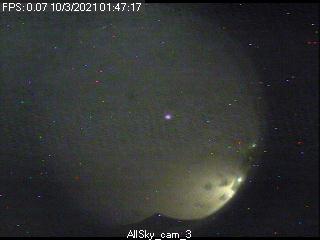 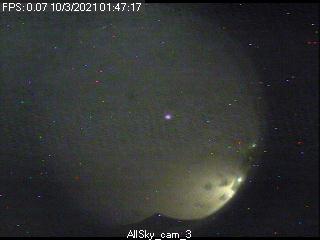 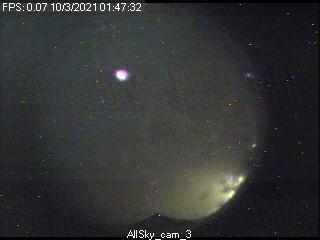 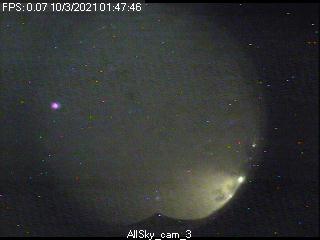 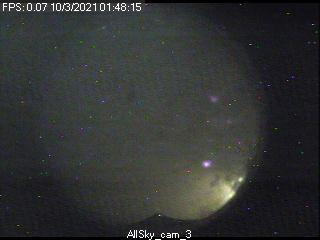 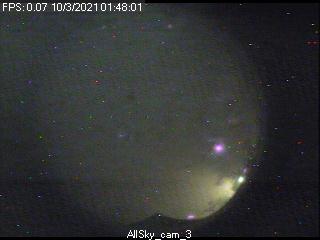 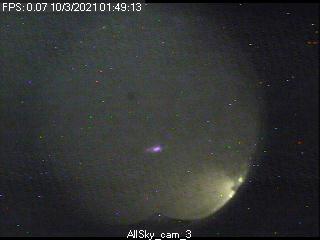 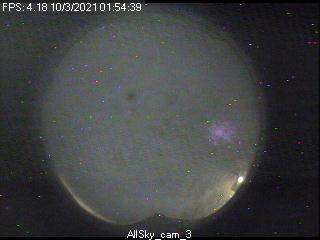 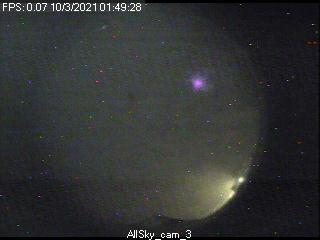 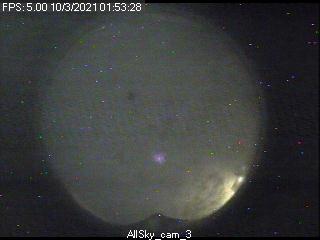 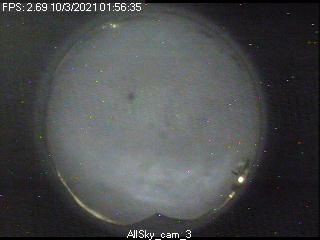 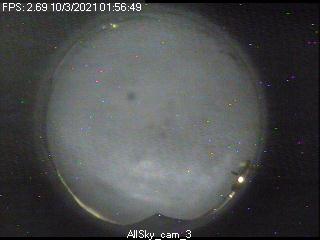 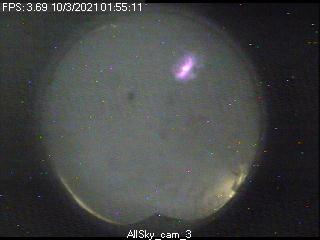 Comparison of Cam 3 with Cam 1 and Cam 2.Photos with the same timestamp (± 1 sec)
Cam1
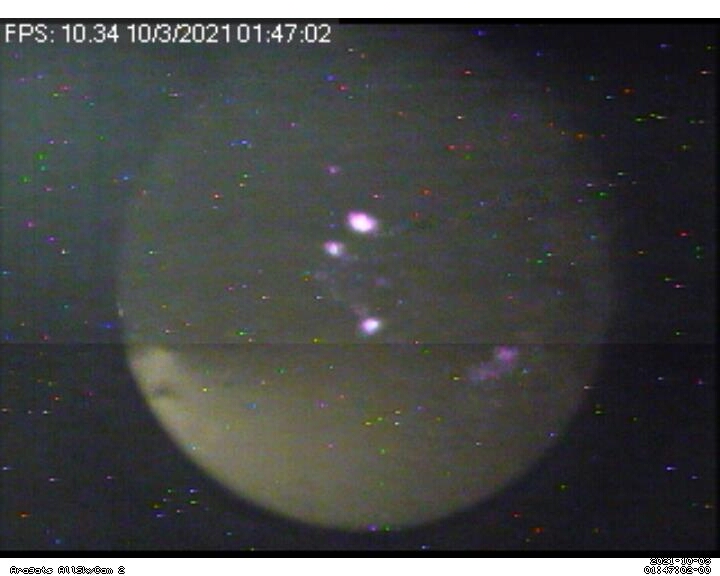 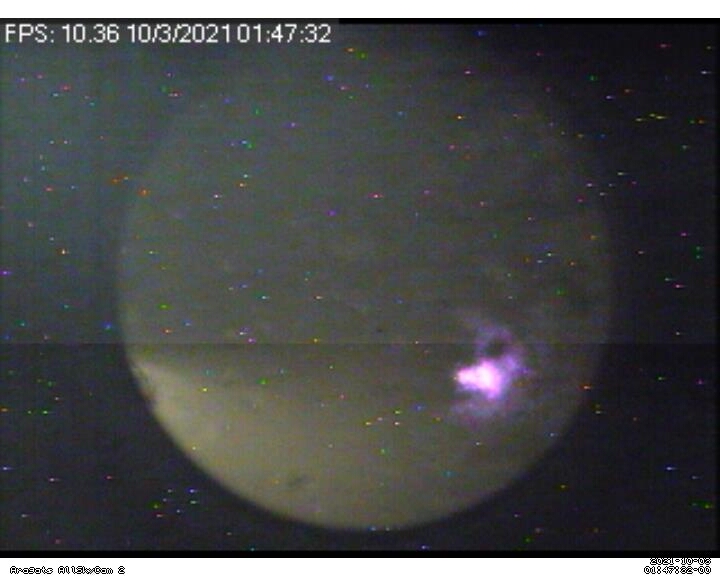 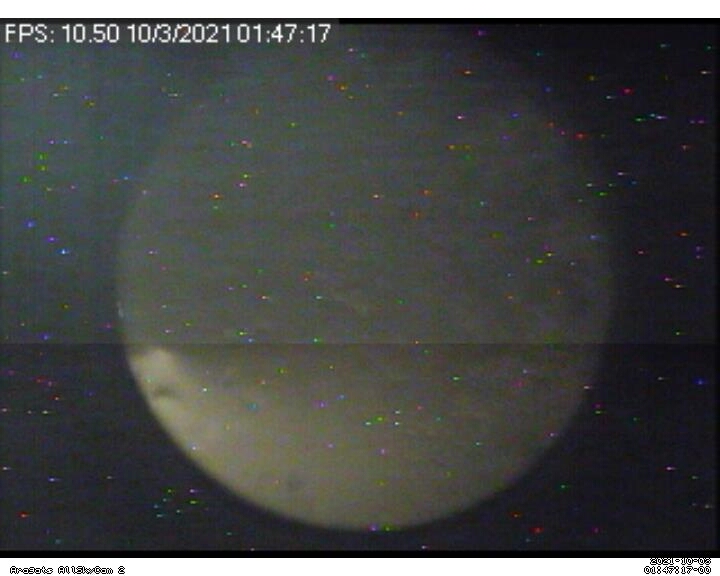 Cam3
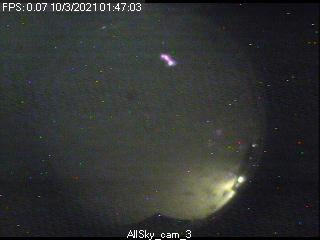 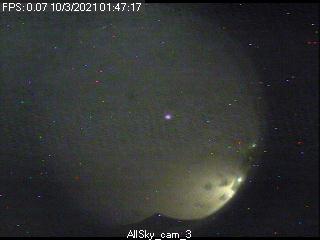 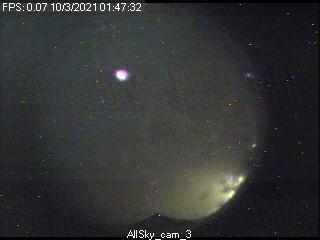 Cam1
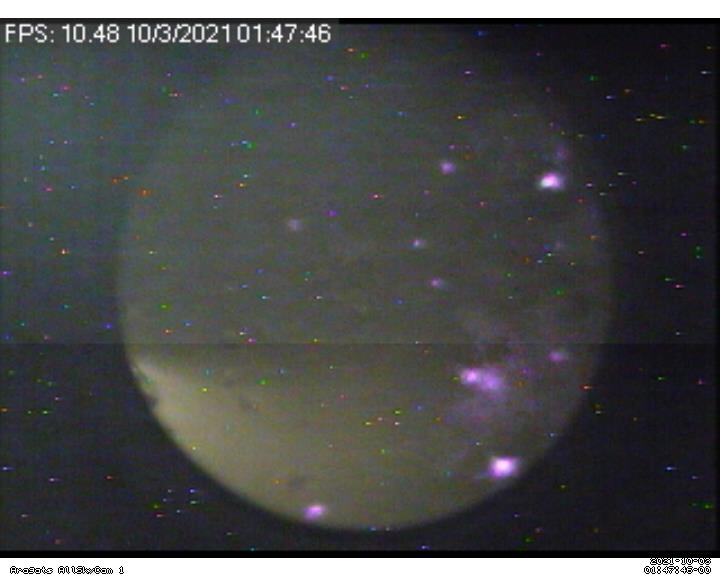 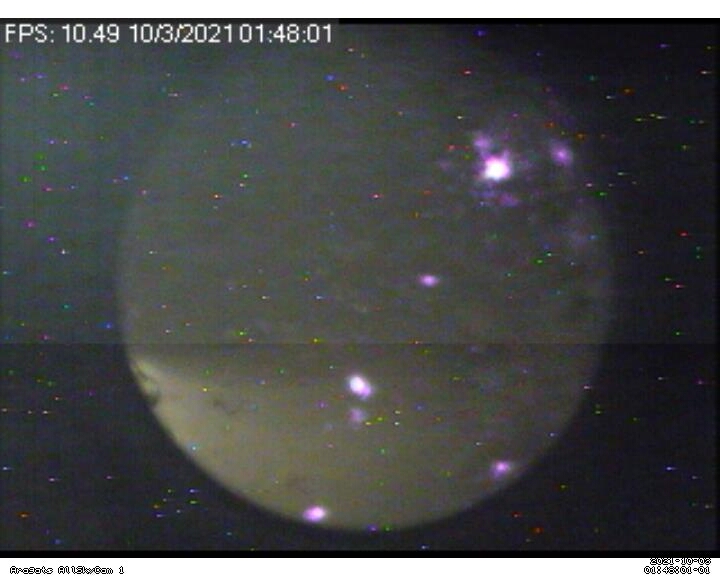 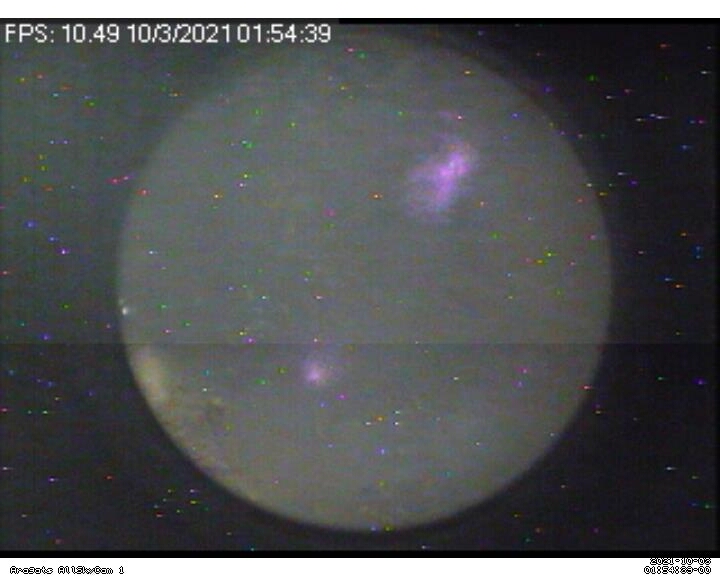 Cam3
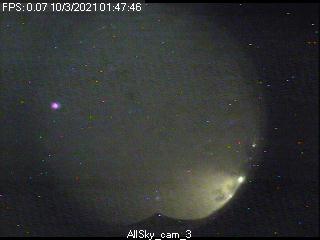 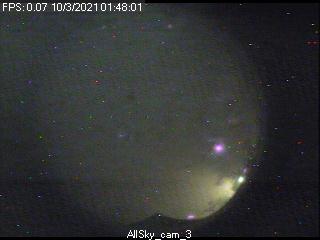 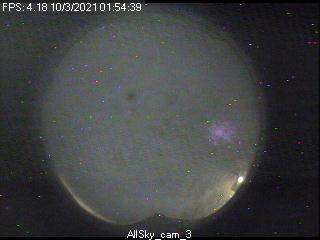 Cam1
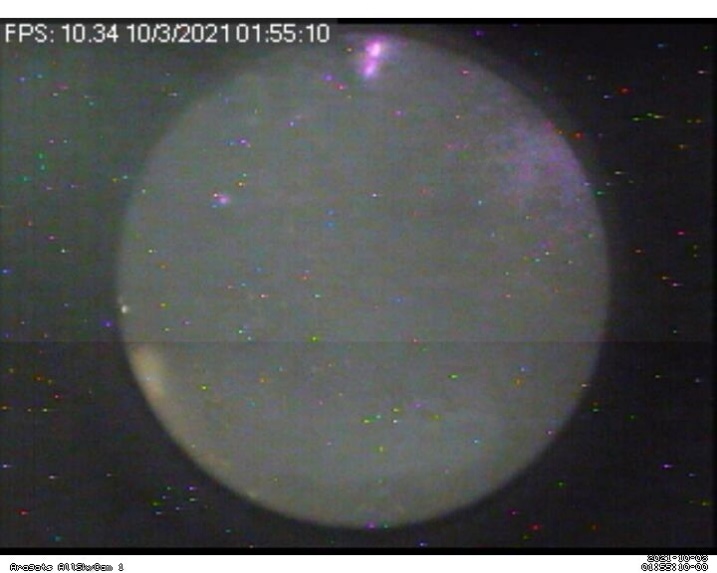 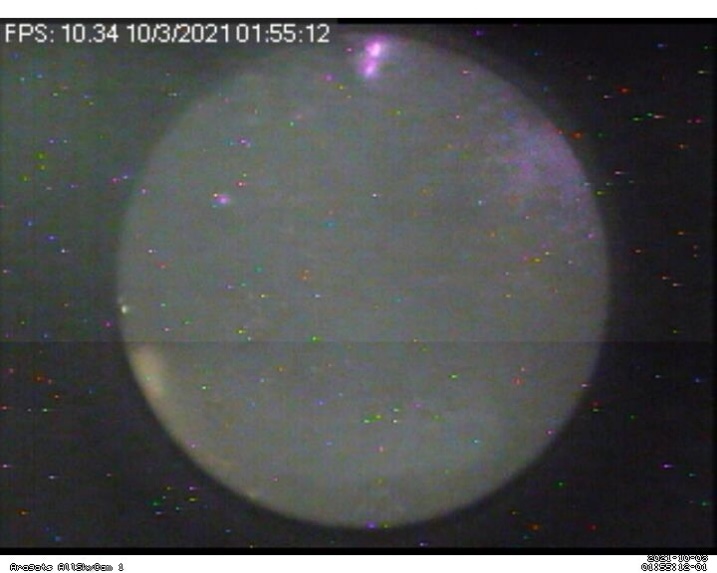 Cam3
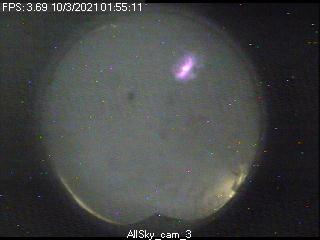 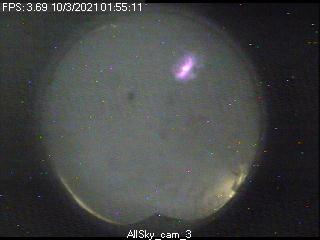 Cam1
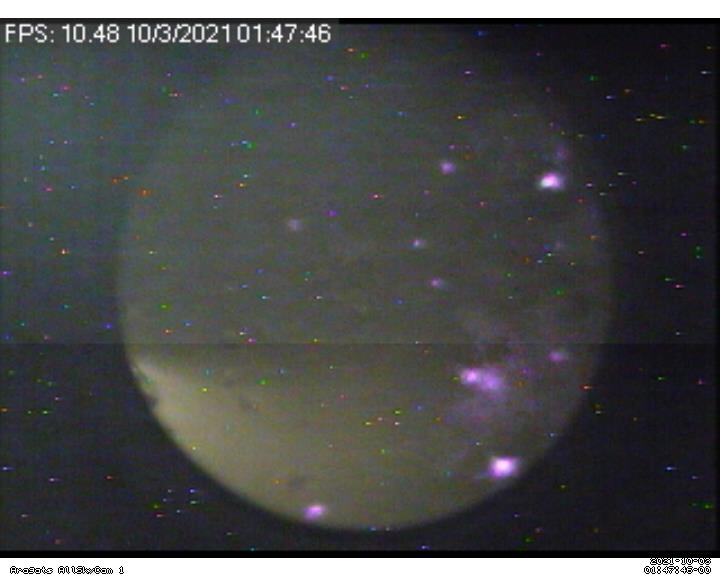 Cam2
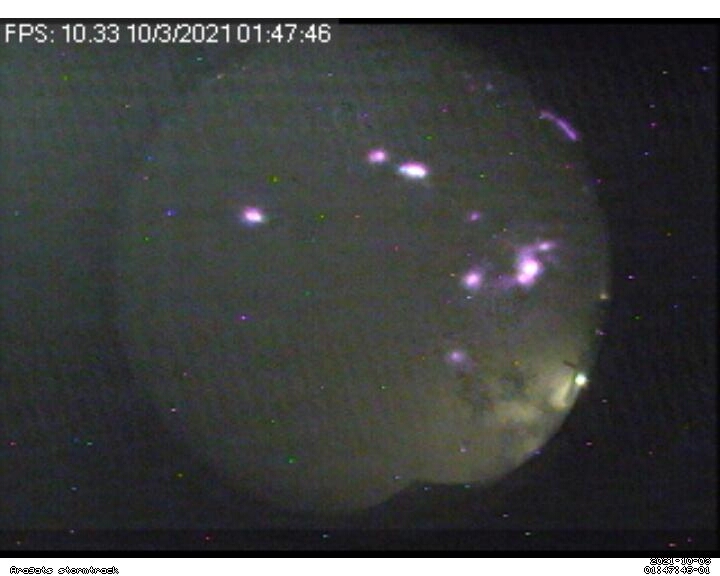 Cam3
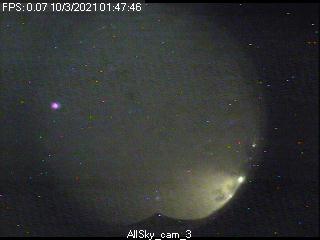